Figure 3. Phasic brain activation preceding nausea rating increase. Increasing response was found in amygdala, ventral ...
Cereb Cortex, Volume 23, Issue 4, April 2013, Pages 806–813, https://doi.org/10.1093/cercor/bhs073
The content of this slide may be subject to copyright: please see the slide notes for details.
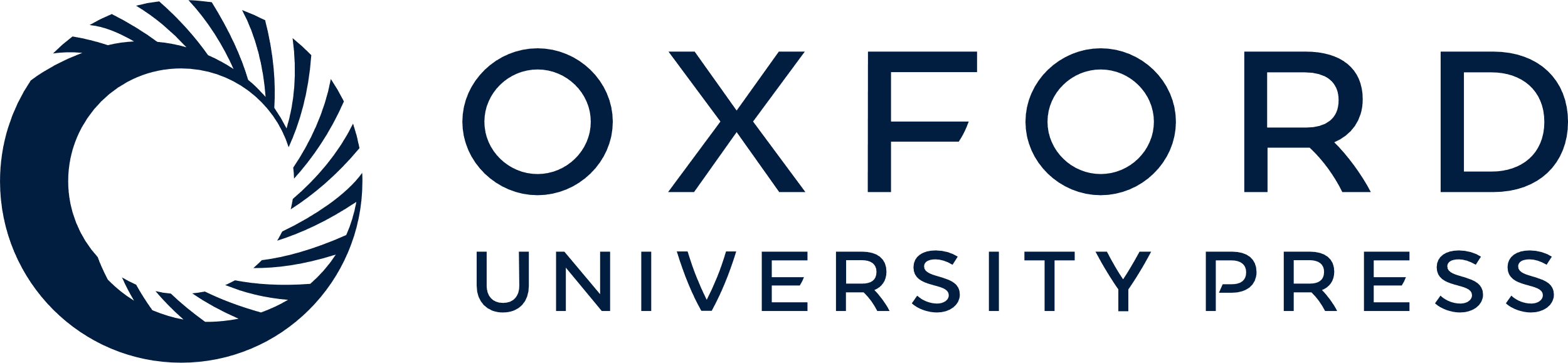 [Speaker Notes: Figure 3. Phasic brain activation preceding nausea rating increase. Increasing response was found in amygdala, ventral putamen, and dorsal pons/LC, suggesting an important role for stress processing and fear conditioning in subjects’ decision to rate higher nausea intensity. n.b. amyg = amygdala, put = putamen.


Unless provided in the caption above, the following copyright applies to the content of this slide: © The Author 2012. Published by Oxford University Press. All rights reserved. For permissions, please e-mail: journals.permissions@oup.com]